We Are the World A Bilingual Program for San Diego Unified
Skye Cooke-Pinon
EDS 125
Individual Project Presentation
Local Context:
San Diego - City Heights
Multicultural
Immigrants from Mexico, Vietnam, etc. 
Refugees from Somalia, Burma, Central America, Middle East, West Africa, and others
Multilingual
Spanish, Vietnamese, Somali
Also, Karen/Burmese, Swahili, Arabic, and many more!
Goals of the Program:
The overarching goal of this bilingual program is to create a culturally and linguistically diverse, biliterate community.
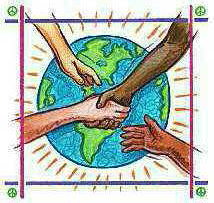 Models for Design:
Multiple/Multilingual Model of the United Arab Emirates International Concept for Education:
“The mission of our school is to educate citizens of the world, students who will be both open-minded, creative and respectful of others.” (icedubai.org)

Follow a MT + 2 model where students will continue to develop their mother tongue and one additional language of their choice beyond English

European Charter for Regional and Minority Languages:
“The Charter aims to protect and promote regional or minority languages from a cultural perspective, emphasizing culture...” (Garcia pp 203, 2009)

 -      Will promote majority language (English) in addition to promoting 
         minority languages in a supportive and non-discriminatory environment
Program Design:
Framework – 
Ecocultural theory (Bronfenbrenner, 1986)
Funds of Knowledge approach (Moll et al, 1992)
Type of program – 
 Developmental Program
	- encourages translanguaging
	- MT + 2 (mother tongue + English + another language)
[Speaker Notes: Ecocultural theory – the idea of students as individuals situated within the context of their own development is an important approach that can help understand the impact of environment on development.  With refugee and immigrant students, their environment has drastically changed and it is important to be aware of that in order to design an effective program which can use the students’ own perspective as a source of strength in academic (and linguistic) development.
Funds of Knowledge – a program that can capitalize on the household and community resources and knowledge will have a much greater network of practices that can maximize learning for its diverse community members.  Children (and adult) will become more active participants in education as they know their own practices and knowledge are valuable and valid.]
Program Design:
Language allocation:
50% English Language Development
	- Authentic, cognitively challenging instruction in English
	- Use of translanguaging to promote critical thought and 
	   authentic voice in students

50% CLIL-type content instruction
	- includes exposure to the third language
	- instruction in content in post primary in an additional 
	   language (the target language of that group - English or third 
	   language)
[Speaker Notes: -a program that utilizes English language development in conjunction with the development of competencies in other languages has the best chance to gain private and public support in our current community.
-can develop English while still validating and using students’ other languages
-students should have some requirements and some autonomy in learning language]
Program Design:
Three Pathways - 
For English Only Students:
English  +  L2  w/L3 optional (and encouraged)

For English Learners:
English  +  L1  w/L3 optional (and encouraged)

For Bilingual Learners :
English  +  L2  w/L3 required
Program Design:
**Master Apprentice Language Learning Program
Using a master apprentice language learning model (Hinton, 2011) together with a Funds of Knowledge approach (Moll et al, 1992)
Community members can be brought in to help students learn a language under the guidance and support of a certificated language teacher
using the rich linguistic resources of the community to teach minoritized languages to nonnative speakers through utilizing a teacher who serves in a mentoring role to facilitate the teaching and learning in another language
Program Design:
Teacher Requirements (in addition to state requirements)
Qualified to work with language learners (of any language)
Experience with learning a second 
	(even if not proficient yet)

**Recruitment efforts made to recruit teachers with academic fluency in another language
Program Design:
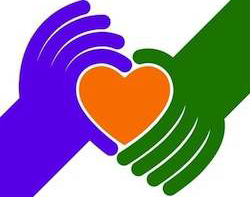 Family/Community Involvement:
Utilize a Funds of Knowledge approach to maximize community resources (Moll et al, 1992)
Community/family input in design of curriculum
Seek out authentic opportunities for communication and cultural and linguistic learning 
Active recruitment and involvement in additional tutoring for native speakers and language learners
Use the master apprentice model to bring in community members
Legal/Policy Issues:
English Learners and Bilingual Education (ECS)
     - CA SB201-Common Core ELD materials (10/2013)
Permits state board to adopt materials aligned to CCSS in ELD
     - CA AB899-ELD standards aligned with math/science (10/2013)
Requires English language development standards for pupils whose primary language is a language other than English to be comparable in rigor and specificity to state standards for mathematics and science
     - CA AB1510-Interpreter at school meetings (Vetoed 10/2009)
Authorizes parents or guardians of English learners to bring an oral language interpreter to all conferences, meetings or proceedings held at a district building or schoolsite or sponsored by the district or school
     - CA AB280-Seal of biliteracy (Vetoed 10/2007)
Establishes the State Seal of Biliteracy to recognize high school graduates who have mastered languages in addition to English
[Speaker Notes: -some positive moves in policy, but some negative moves (vetoes)
-we must keep pushing forward!]
References:
Bronfenbrenner, U. (1986). Ecology of the family as a context for human development: Research perspectives. Developmental Psychology, 22(6), 723–742. doi:10.1037/0012-1649.22.6.723
ECS Selected State Policies 1994-2014. (n.d.). ECS Selected State Policies 1994-2014. Retrieved July 14, 2014, from http://www.ecs.org/ecs/ecscat.nsf/WebTopicViewStateAll?OpenView&Start=1&Count=1000&Expand=5.65#5.65
García, O. (2011). Bilingual education in the 21st century: A global perspective. John Wiley & Sons.
Introduction of the board of trustees (BOT). (n.d.). ICE School Dubai. Retrieved July 14, 2014, from http://www.icedubai.org/
Moll, L. C., Amanti, C., Neff, D., & Gonzalez, N. (1992). Funds of knowledge for teaching: Using a qualitative approach to connect homes and classrooms. Theory into practice, 31(2), 132-141.